The Competing Values Framework
with introduction to the tool OCAI
Robert E.
Kim S.
www.Flixabout.com
Quinn
Cameron
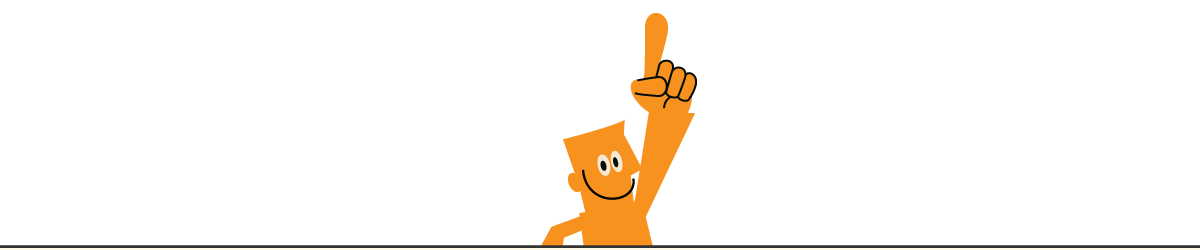 Professor of Management and Organizations at
the Ross School of Business, University of Michigan
Professor of Management and Organizations at
the Ross School of Business, University of Michigan
[Speaker Notes: The Competing Values Framework, in short, the CVF model was developed by Professor of Management and Organizations Robert Quinn and Professor of Management and Organizations at Kim Cameron. Both from the University of Michigan

Tekst til under figuren i Youtube og flixabout
Link for OCAI https://www.ocai-online.com/

Robert E. Quinn is the Margaret Elliot Tracy Professor Emeritus at the University of Michigan, Ross School of Business. His research and writing focuses on purpose, leadership, culture and change. He is one of the co-founders and of the field of Positive Organizational Scholarship and a cofounder of the Center for Positive Organizations. He is in the top 1% of professors cited in organizational behavior textbooks. 

Kim Cameron is the William Russell Kelly Professor of Management and Organizations at the Ross School of Business and Professor of Higher Education in the School of Education, both at the University of Michigan. Past assignments include serving as Associate Dean in the Ross School of Business, Dean of the Weatherhead School of Management at Case Western Reserve University, and Associate Dean in the Marriott School of Management at Brigham Young University. He has also served on the faculties of the University of Wisconsin-Madison and Ricks College. He directed the Organizational Studies Division of the National Center for Higher Education Management Systems in Boulder, Colorado.]
The Competing Values Framework (CVF)
Published 2011
Diagnosing and Changing organizational Culture
Flexibility and Discretion
Clan
(Collaborate)
Adhocracy
(Create)
External Focus and Differentiation
Internal Focus and Integration
Hierarchy
(Control)
Market
(Compete)
Stability and Control
[Speaker Notes: The review of the model is based on the book “Diagnosing and Changing Organizational Culture Based on the Competing values framework” third edition published in 2011.]
More on the subject: 



www.Flixabout.com
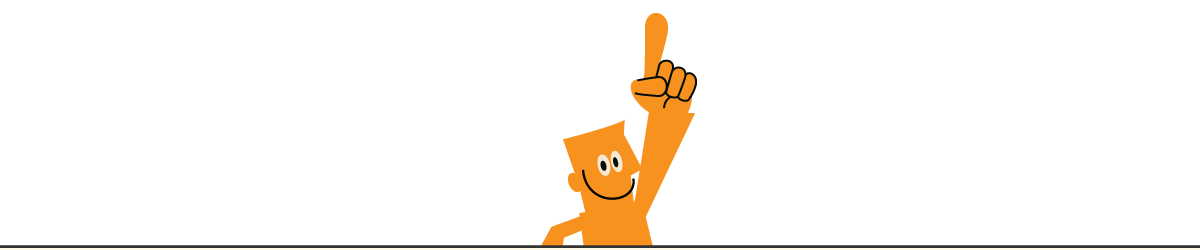